การคำนวณหา pH การไทเทรตกรดแก่กับเบสแก่
ในการไทเทรตสารละลาย HCl เข้มข้น 0.1M   25.0 cm3 ด้วยสารละลาย NaOH เข้มข้น 0.1M จงคำนวณหา pH ของสารละลาย
	ก) ก่อนการไทเทรต
	ข) เมื่อหยดสารละลาย NaOH ลงไป 24.5 cm3
	ค) เมื่อหยดสารละลาย NaOH ลงไป 25.0 cm3
	ง) เมื่อหยดสารละลาย NaOH ลงไป 25.5 cm3
ในการไทเทรตสารละลาย HCl เข้มข้น 0.1M   25.0 cm3 ด้วยสารละลาย NaOH เข้มข้น 0.1M จงคำนวณหา pH ของสารละลาย
ก่อนไทเทรต
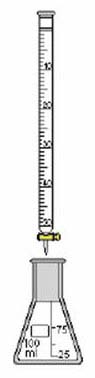 [H3O+]   =   [HCl]   =   0.1 M
NaOH 0.1 M
HCl  0.1 M 25 cm3
เมื่อหยดสารละลาย NaOH ลงไป 24.5 cm3
จำนวนโมลของ NaOH
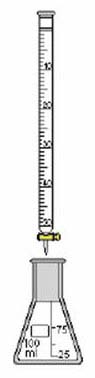 NaOH 0.1 M
จำนวนโมลของ HCl
ดังนั้นเหลือ HCl
HCl  0.1 M 25 cm3
NaCl ไม่ทำปฏิกิริยากับน้ำ
ดังนั้นเหลือ HCl
ในสารละลายปริมาตร  25 + 24.5 =49.5 cm3
ทำเป็น โมลาร์ เพื่อหา pH
หา pH
เมื่อหยดสารละลาย NaOH ลงไป 25 cm3
จำนวนโมลของ NaOH
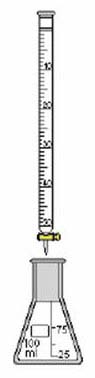 NaOH 0.1 M
จำนวนโมลของ HCl
ดังนั้นมีสารเหลือ
HCl  0.1 M 25 cm3
ดังนั้นเหลือ HCl
NaCl ไม่ทำปฏิกิริยากับน้ำ เพราะเป็นเกลือของกรดแก่และเบสแก่
สารละลายจึงมี H3O+ และ OH- ที่มาจากการแตกตัวของน้ำ
สารละลายจึงมี [H3O+ ]  = [OH- ] = 1 x 10-7  M
หา pH
เมื่อหยดสารละลาย NaOH ลงไป 25.5 cm3
จำนวนโมลของ NaOH
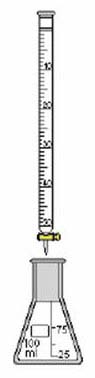 NaOH 0.1 M
จำนวนโมลของ HCl
ดังนั้นเหลือ NaOH
HCl  0.1 M 25 cm3
NaCl ไม่ทำปฏิกิริยากับน้ำ
ดังนั้นเหลือNaOH
ในสารละลายปริมาตร  25 + 25.5 =50.5 cm3
ทำเป็น โมลาร์ เพื่อหา pH
หา pH